SAMPLE WORKFLOW 10
Telehealth Visit with Curbside Collection
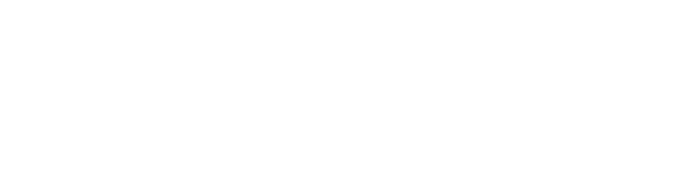 Telehealth Visit
Submit lab order for curbside specimen collection
Is the lab approved for curbside specimen collection?
Is the patient interested in receiving curbside specimen collection?
YES
YES
Does the patient have a history of physical distress (e.g., dizziness, fainting, vomiting, weakness)?
NO
NO
YES
Schedule 
in-person visit (or inform patient of scheduling process)
Are symptoms severe enough to prevent patient from driving 
or getting home safely?
NO
NO
YES
Proceed with scheduling curbside collection
Would the patient be comfortable having someone drive or accompany them?
NO
How would the patient like to receive printed information and instructions for preparing for their test(s)?
YES
Schedule curbside collection contingent on the patient agreeing to have someone drive or accompany them
Shared screen during telehealth session
Document accessed via patient portal, email, or text message
Pick-up of printed instructions
How will the patient be arriving at the health center?
Schedule date/time for curbside specimen collection
Transfer to appointment scheduler (if needed)
Confirm patient understanding of instructions specific to their test [e.g., nothing to eat or drink (NPO)] using teach-back method
CAR
FOOT
Instruct patient on procedure to follow when arriving at health center 
Includes: where to park; all passengers should remain in the vehicle; how to notify health center upon arrival (per health center protocol); how their identity will be verified; and any documents to bring
Instruct patient on procedure to follow when arriving at health center 
Includes: where to stand; how to notify health center upon arrival (per health center protocol); how their identity will be verified; and any documents to bring
Instruct patient (and anyone accompanying them) to wear mask, keep their vehicle windows up, and any other safety protocols
Instruct patient (and anyone accompanying them) to wear mask and any other safety protocols
Disconnect from patient / triage to another staff person
Document encounter and prescription(s) and/or order(s) (if applicable), including all appropriate codes, in patient’s medical record
Review plan of care and next steps; confirm patient understanding
Confirm all 
the patient’s questions and concerns have been addressed
Exit patient record
Review record for complete documentation and signatures
March 2021
Made possible in part through the support of Bayer
SAMPLE WORKFLOW 10
Telehealth Visit with Curbside Collection
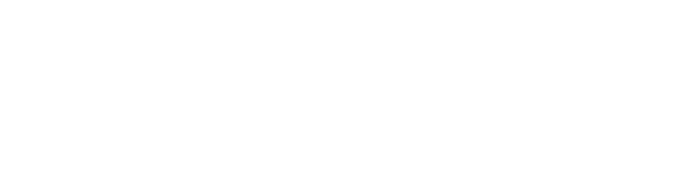 Curbside Specimen Collection
Patient arrives at health center
Calculate patient fees based on copayment amount and/or schedule of discounts
Confirm specimen(s) to be collected
Open patient record
Verify patient’s identity and reason for curbside encounter
Patient notifies the health center of arrival
Does the patient have charges due?
YES
Obtain or confirm payment method
Notify patient of their current balance after discounts
Includes: Notify patient  of any prior balances due
Process payment
Note: If the payment is not successful, confirm payment method and/ or obtain different method
Inform patient how they can access receipt
NO
Instruct patient (and anyone accompanying them) to wear mask and of other safety protocols
Confirm patient is waiting in the correct location for curbside services
Is the patient waiting in a car or on foot?
FOOT
CAR
Obtain description of patient vehicle and location in parking lot
Disconnect from patient
Print receipt (if applicable)
Instruct patient (and anyone accompanying them) to wear mask, stay in the vehicle with the windows up, and any other safety protocols
Tell patient name of the staff person who will collect the specimen(s)
Identify any equipment needed based on flag (e.g., blood pressure monitor, stethoscope, documents, pen for signature)
Review flags for information to be provided or obtained
Includes: vitals; follow-up related to health status or prescription type; forms or signatures to collegt; documentations needed; or other
Are there flags for follow-up in patient’s record?
YES
NO
Ensure cart/bin and any equipment are clean and sanitized
Use designated rolling cart or bin to transport specimen and/or equipment (if applicable)
Place receipt and/or notifications in unsealed envelope for patient
Close patient record
Print any notifications/ flags to be provided to patient
Continued on next page
March 2021
Made possible in part through the support of Bayer
SAMPLE WORKFLOW 10
Telehealth Visit with Curbside Collection
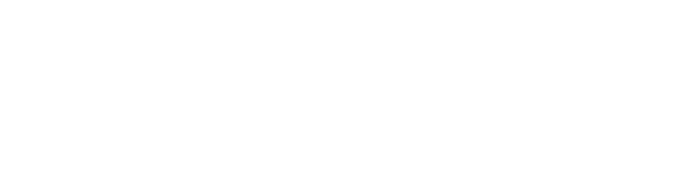 Confirm cart/bin is stocked with supplies needed for the patient’s specific specimen collection 
May include: bandages, adhesive tape/wrap, sterile sponges or cotton balls, emesis basin, sterile swabs for collection site, tubes with transport media, tourniquet, skin disinfectant for blood draw, intravenous (IV) needle/catheter (appropriate size for venous draw), collection tubes, syringes, tubing, alcohol swabs, lancet, microtube, and/or sterile sputum collection cup.
Confirm cart/bin is stocked with all general supplies for specimen collection, including: Lab requisition; Specimen labels; Patient name labels; Tissues; Pen or marker to document time of collection; Clipboard with blank paper; Basket or tray to place collected specimen in/on; Hand sanitizer for staff and patient use (as needed), Extra personal protective equipment (PPE) (e.g., masks, gloves).
Curbside Pickup/
 Drop-off

Continued
Take cart/bin 
to vehicle or waiting area
Confirm/visualize the patient (and anyone accompanying 
the patient) wearing a mask
Use clipboard to secure papers (e.g., receipt, patient documents, additional forms)
Put on PPE (per health center protocol)
Introduce self (first name and title)
Inform patient of additional information or assessment needed (if applicable)
Obtain needed information (if applicable); note information for entry into patient’s record
Confirm patient’s identity
Confirm specimen(s) to be collected
Instruct patient what they need to do to facilitate specimen collection (e.g., hang arm out window for blood draw)
Label each specimen container per health center protocol
Collect specimen(s) per health center
Place labeled specimen on cart for transport back to health center
Assess patient tolerance; provide supportive care as indicated
Document tolerance and supportive care on blank paper for entry into patient’s record
Reinforce any preventive measures the patient should be taking
Review timeframe for patient to receive test results and how they will be notified
Wash and sanitize hands
Return cart/bin inside health center
Confirm all the patient’s questions and concerns have been addressed
Hand patient receipt and/or any other documents (if applicable)
Process collected specimen according to health protocol
Exit patient record
Sanitize cart/bin and equipment used during the encounter
Restock cart/bin per health center protocol
Document details of the curbside encounter in the patient’s record
Open patient record
Return cart/bin to designated area
March 2021
Made possible in part through the support of Bayer